ДОПОЛНИТЕЛЬНАЯ ПРОГРАММА МУЗЫКАЛЬНОГО РАЗВИТИЯ ДЕТЕЙдля детей старшего дошкольного возраста
Разработчик: 
                                                                                                                             музыкальный руководитель 
                                                                                                                       ИМБ ДОУ ДСКВ «Сказка»
                                                                                                                                            Подковыркина Любовь Алексеевна



П. Излучинск  2010г.
Ощути радугу
ПОЯСНИТЕЛЬНАЯ ЗАПИСКА:
2
ЦЕЛЬ ПРОГРАММЫ:
3
ЗАДАЧИ:
4
МЕТОДИЧЕСКИЕ ПРИНЦИПЫ ПОСТРОЕНИЯ ПРОГРАММЫ:
.
Соотношение используемого материала с природным и светским календарем
Создание непринужденной и доброжелательной обстановки на занятиях
Принцип положительной оценки
Учет возрастных особенностей детей. Подготовка ребенка к восприятию различной аудиальной информации через собственные  ощущения
Последовательное усложнение поставленных задач
Принцип преемственности
5
Формы  занятий
6
Структура музыкального занятия
7
УСЛОВИЯ  РЕАЛИЗАЦИИ  ПРОГРАММЫ
Организация занятий:
Занятия проводятся два раза в неделю в музыкальном зале, в первой половине дня.
Длительность занятий по 25 – 30 минут, в зависимости от возраста детей.
Сеансы музыкотерапии возможно проводить вечером по 5 –7 минут.
 
Наглядный  материал, используемый на занятиях:
Только качественная аудиозапись музыки
Иллюстрации и репродукции
Малые скульптурные формы
Дидактический материал
Игровые атрибуты
Музыкальные инструменты
«Живые игрушки» (воспитатели или дети, одетые в костюмы)
8
ОЖИДАЕМЫЕ РЕЗУЛЬТАТЫ
9
НАШИ ПРАЗДНИКИ
10
МУЗЫКОТЕРАПИЯ
ГРАФИЧЕСКОЕ ФАНТАЗИРВОАНИЕ
11
РАССЛАБЛЕНИЕ
КОМОЧЕК - ТРЯПОЧКА
12
Упражнение
«ПРИКОСНОВЕНИЕ»
13
РАЗВИТИЕ РИТМИЧЕСКОГО СЛУХА
УПРАЖНЕНИЕ
«МУЗЫКАЛЬНЫЕ ШАГИ»
14
ТЕМБРОВОЕ ФАНТАЗИРОВАНИЕ
«ВОЛНА»
15
ПЛАСТИЧЕСКОЕ ФАНТАЗИРОВАНИЕ
ДЕРЕВЬЯ В ЛЕСУ
16
ТВОРЧЕСТВО КАК СОЗИДАНИЕ
ПОЕМ РУКАМИ
17
РАЗВИТИЕ КОЛЛЕКТИВНОГО РИТМИЧЕСКОГО СЛУХА
ИГРА "ДИРИЖЕР"
18
ВЫСТУПЛЕНИЕ ДЕТЕЙ ВКДЦ «АРЛЕКИНО»
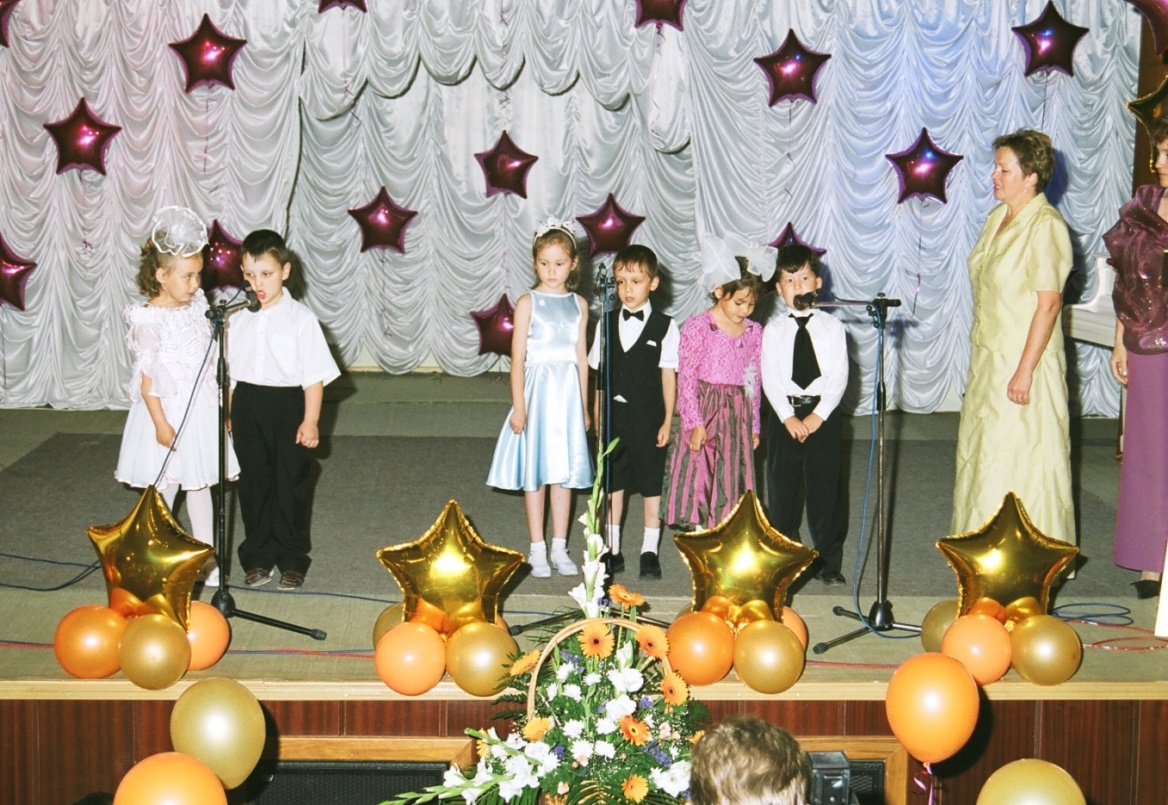 ДИАГРАММА педагогического обследования детей      май 2006 г.
Экспериментальная группа
Контрольная группа
20
заключение
Благодаря  музыкальным занятиям  с использованием  технологии  аудиального развития, значительно увеличилось количество воспитанников с развитым индивидуальным и коллективным чувством ритма. Большинство детей чувствует смену частей музыки, проявляет  творчество в фантазировании. Благодаря специальным упражнениям у детей увеличился словарный запас с 3-х до 10, что дает более полно характеризовать музыкальное произведение.
             Используя упражнения на развитие тембрового и  интонационного  слуха, дети научились различать регистры – низкий, средний, высокий, стали чище интонировать мелодии песен.
              На сеансах музыкотерапии многие воспитанники научились полностью расслабляться,  отделять негативную звуковую информацию от позитивной.
        Воспитанники 6 –го и 7-го года жизни научились эмоционально воспринимать музыку П.И. Чайковского, узнавать и называть его произведения.
            Результаты педагогического обследования детей по разделу «музыкальное воспитание » подтверждают результативность работы по указанной программе.
21
План дальнейшей работы
Провести индивидуальные консультации для родителей детей подготовительных групп, на которых познакомить родителей с последствиями таких эмоциональных состояний, как тревожность, неуверенность, страх. Познакомить родителей с особенностями подготовки таких детей к школе, особенностями адаптации таких детей к школе, тактикой приготовления домашних заданий.
При обследовании детей к школе по тесту тревожности АМЕН…сравнить результаты.
Осуществляя преемственность в работе с начальными школами, познакомить с результатами педагогов-психологов начальных школ.
Запланировать и провести в будущем учебном году консультацию для родителей «ДЕТСКИЕ СТРАХИ»
Оформить стендовую информацию для родителей и воспитателей по вопросу профилактики эмоциональных выгораний у детей.
Рекомендовать всем педагогам детского сада использовать в работе по эмоциональному развитию детей соответствующую литературу.
22
БЛАГОДАРЮ ЗА ВНИМАНИЕ!
23